International Conference on Research Reactors: Safe Management and Effective Utilization
Vienna, Austria, 16-20 November, 2015
PNRA Role for Ensuring Safety of Research Reactors
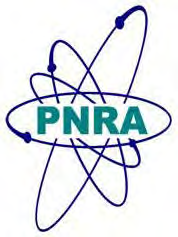 Farhana Naseer
Pakistan Nuclear Regulatory Authority (PNRA)
Contents
Research Reactors and their Use in Pakistan 
History of Regulatory Control of Research Reactors
PNRA Activities for ensuring Safety of Research Reactors
Conclusion
2
Research Reactors and their Use in Pakistan
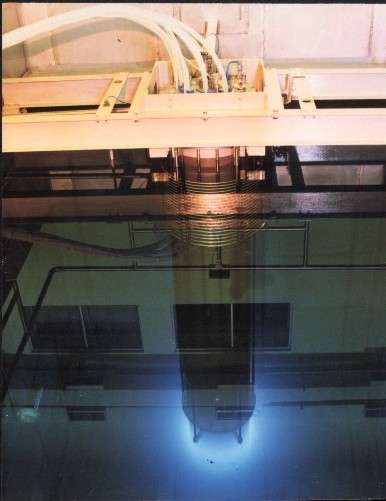 History of Regulatory Control of Research Reactors
PNRA Activities for ensuring Safety of Research Reactors
Development & maintenance of Regulatory Framework
Licensing
Regulatory Oversight
Operator Licensing
Coordination with Licensee
Application of Graded Approach
Development of Regulatory Framework
Development & Maintenance of  Regulatory Framework
Licensing Process
Site Registration
Construction Licence
Permission for Commissioning
Permission to Introduce Nuclear Material
Operating 
Licence
Licence Revalidation
Licensing beyond Design Life
Licensing for Decommissioning or closure
Removal from Regulatory Control
Regulatory Oversight
Mainly based on 
Review & assessment of routine/non routine submissions
Regulatory inspection 
Enforcement 
Regional Directorates responsible for performing regulatory inspections
Planned/unplanned inspections 
In case of non-compliance, enforcement actions are taken under PAK/950
Operator Licensing
PNRA licenses :
 Shift supervisor
Reactor operator
Elements of  Operator licensing  process:
  written examinations,
 Oral examinations
Operating tests
Oversight of requalification training and examination programs
Co-ordination  with Licensee
Formal Coordination Meetings

Periodicity of the meetings

Recording of decisions / actions made during meetings

Follow-ups
Application of Graded Approach
Hazards and risks associated with facility
Examples of graded approach
Allocated resources
Level of regulatory control, frequency of inspection
Emergency preparedness & planning
Conclusion
Regulatory infrastructure is developed and in place for ensuring safety of research reactors in Pakistan

Regulatory processes are defined

Strong regulatory oversight is one of the significant factors in safe operation of research reactors for almost five decades
Thank You